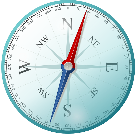 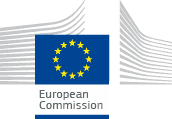 Governing Smart Platforms
5 December 2012, Scotland House
Paul Timmers
Director European Commission
DG CONNECT, Digital Society, Trust  and Cybersecurity
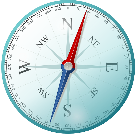 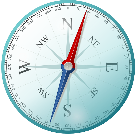 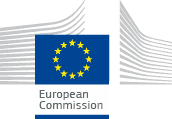 GDPR, Privacy Shield, ePrivacy
NIS Directive, eIDAS
EU platforms, collaborative economy
EU free flow of data
EU Consumer Protection
- EU Smart Energy Package
Public policy & regulation
Technology
Market actors & forces
SMART PLATFORMS
Blockchain
Cyber
PDS
Supercomputing
AI
Buyers & Sellers
Givers & Receivers
Sectors 4.0
Providers
?
?
Self-regulation, standards
mHealth Guidelines
Social Charter Smart Platforms
EIP Active & Healthy Ageing Scaling Up
Smart Meters data model
Urban Platforms MoU
Extended Vehicle data definition
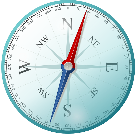 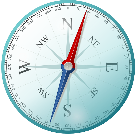 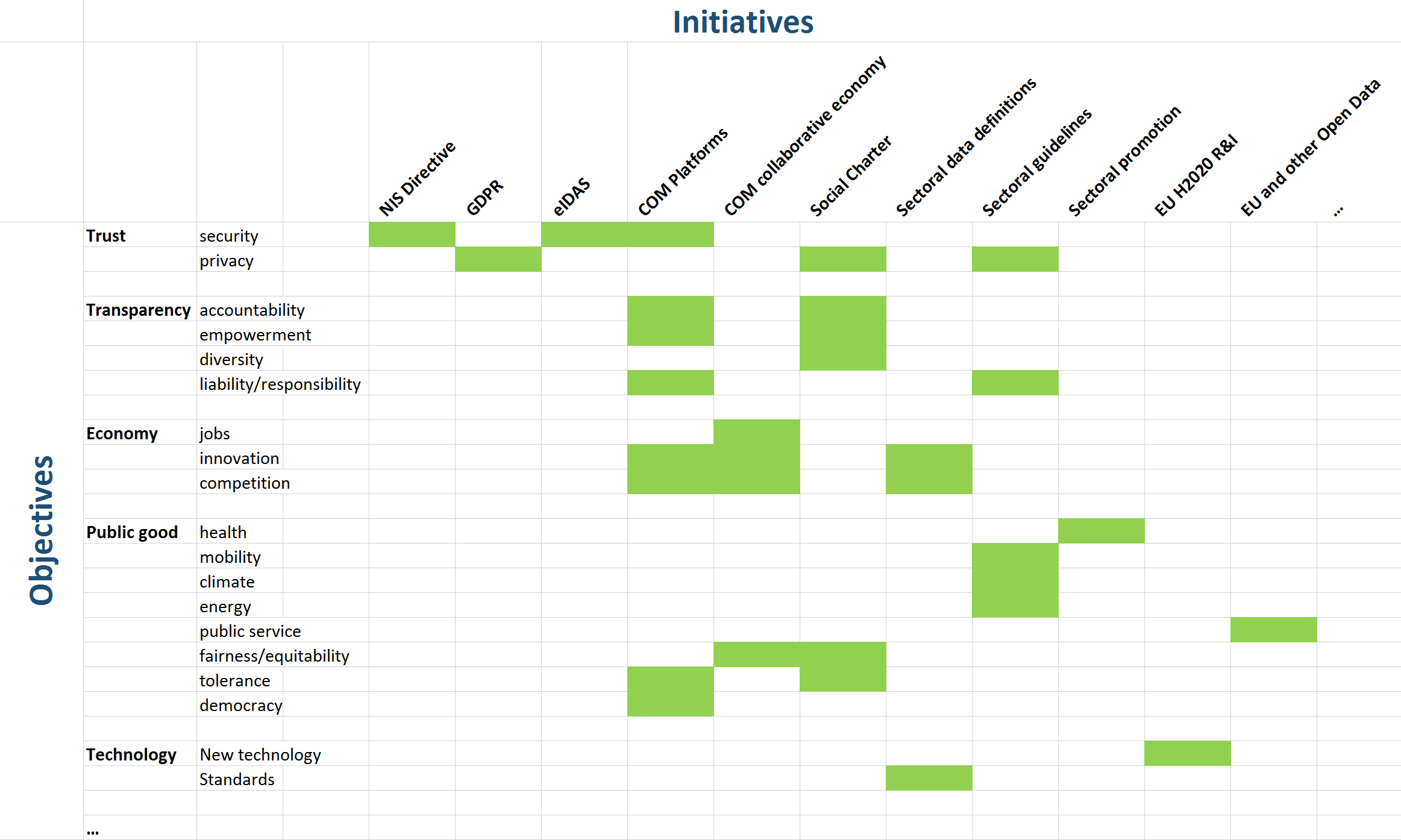 SMART PLATFORMS
EU Treaty
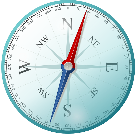